[[[]]]
ACA Ad Package
The following ads were designed to run on Facebook as a Lead Campaign.

We have included suggested ad copy to use in conjunction with each ad. The copy may be found in the “notes” section of the slide. 

Export the slide of the ad you are interested in using as a jpeg.
Disclaimer: We cannot guarantee the success of any ad. Results may vary based on a variety of factors such as location, audience, and budget. These ads have been patterned according to our own experience and research. We recommend testing a few different ads and seeing what works best for your market.
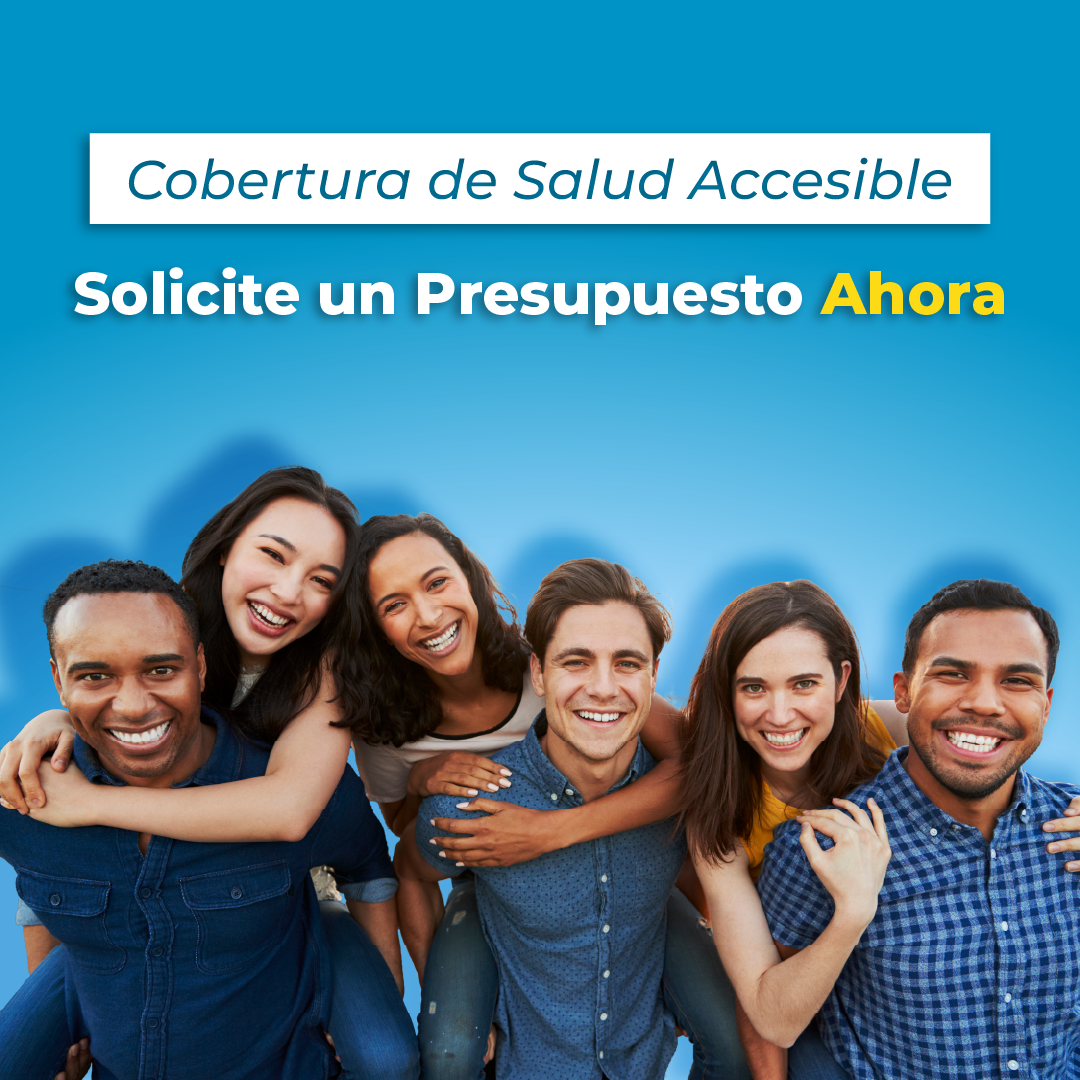 [Speaker Notes: Obtenga ayuda para encontrar un plan de seguro médico que se adapte a sus necesidades y presupuesto.Complete el siguiente formulario para solicitar una cotización de un agente autorizado.]
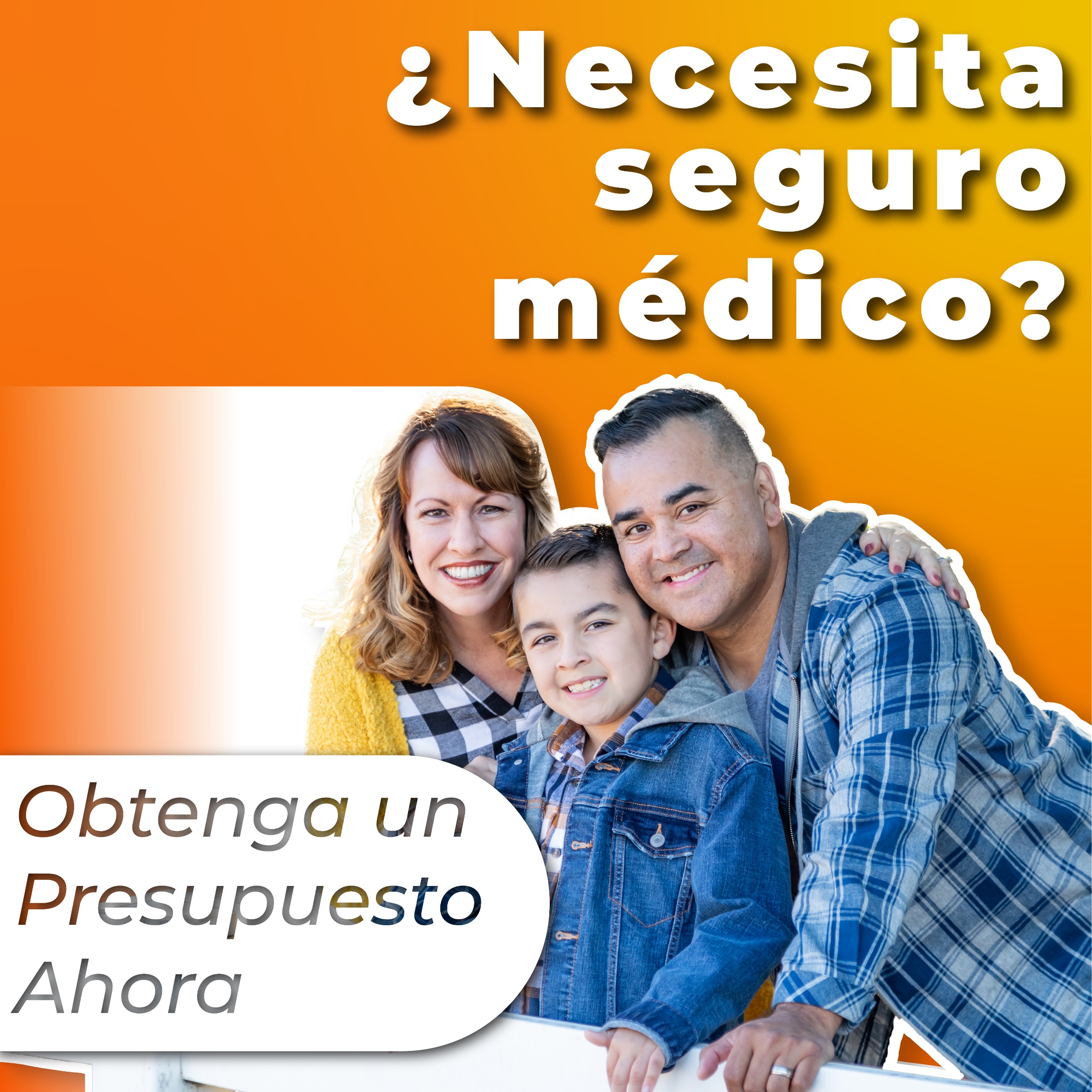 [Speaker Notes: Elimine el estrés de encontrar un plan de seguro médico. Trabaje con un agente autorizado para comparar planes y explorar sus opciones.Rellene el siguiente formulario para solicitar un presupuesto.]
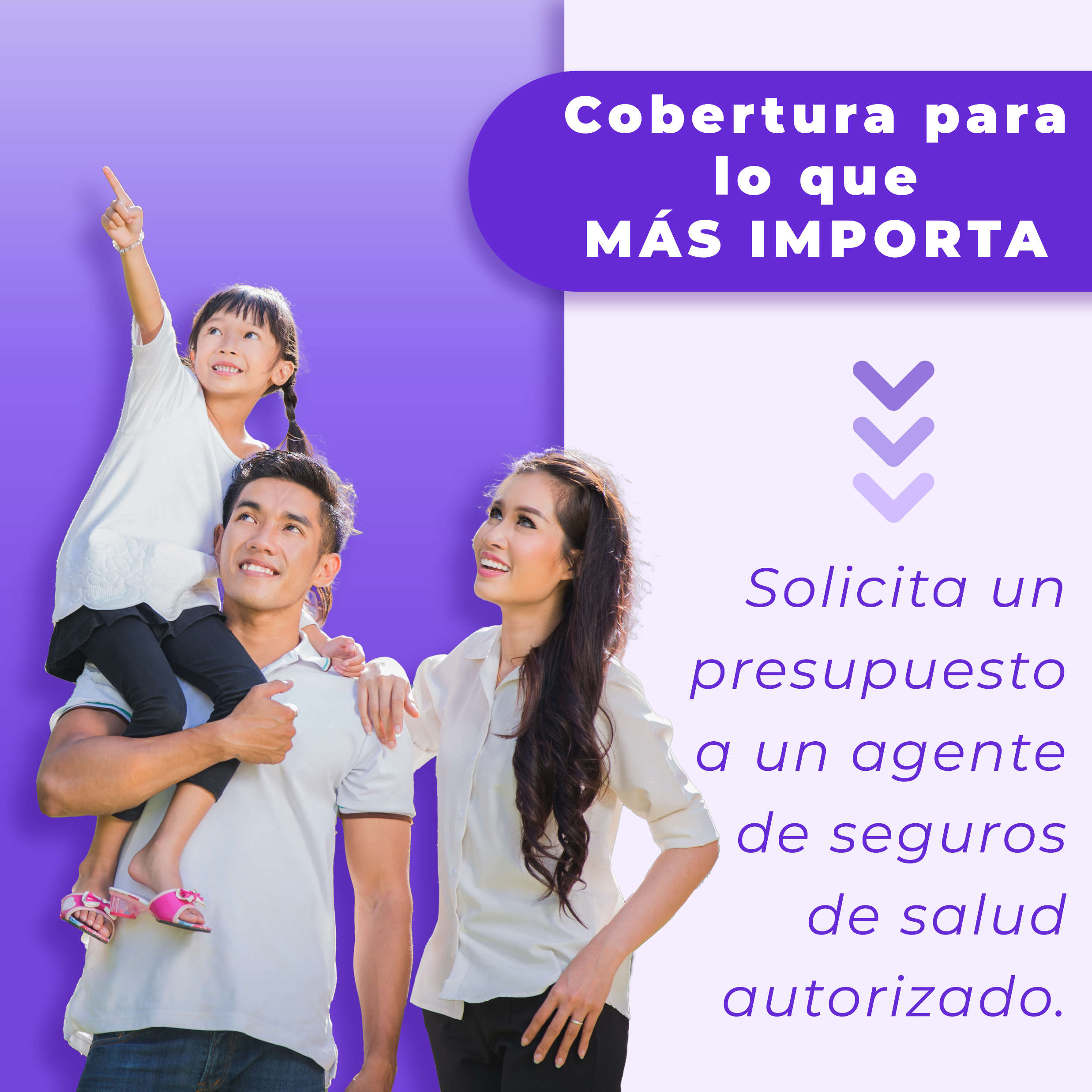 [Speaker Notes: Encuentre cobertura de salud para su familia con la ayuda de un experto.Complete el formulario a continuación para comenzar a explorar sus opciones.]
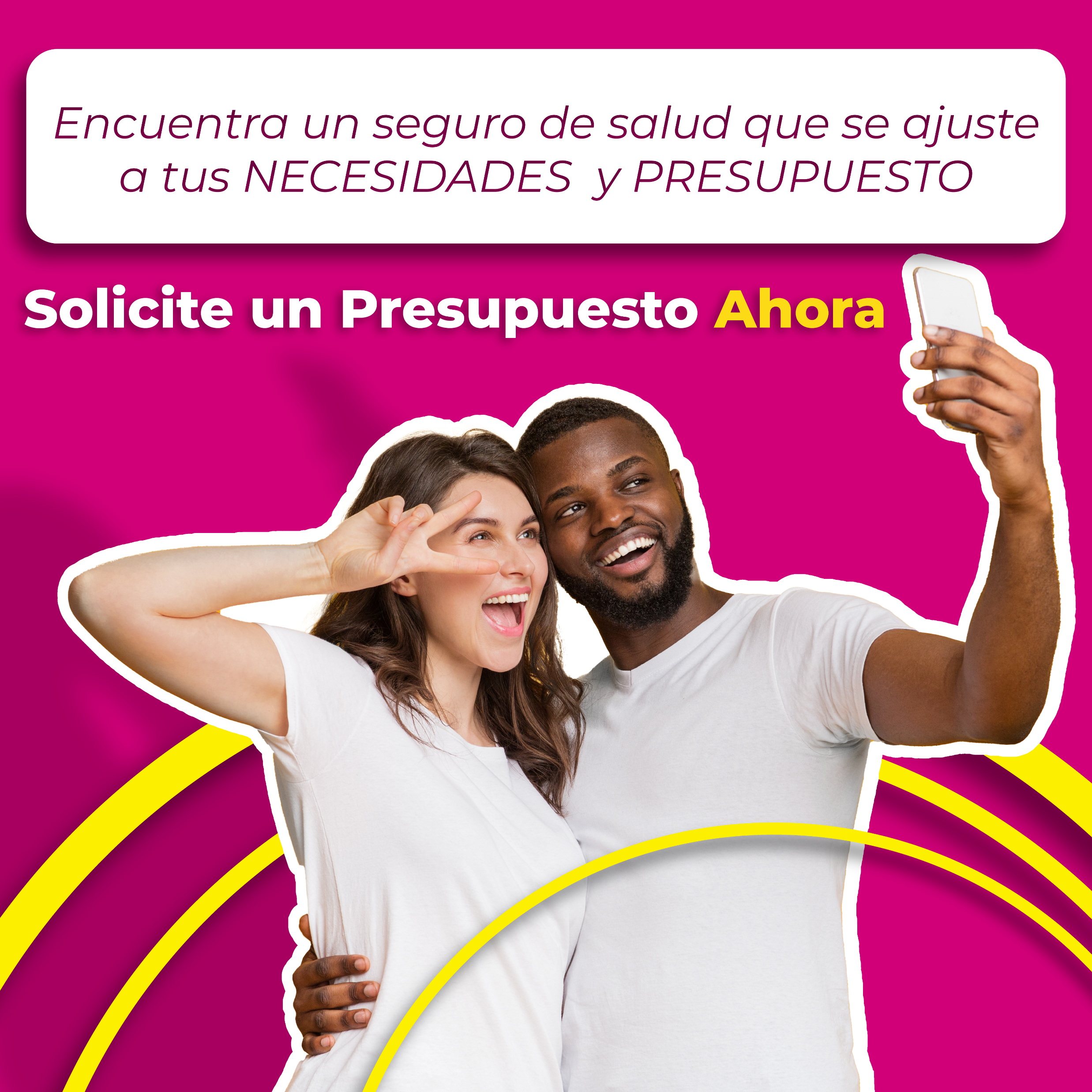 [Speaker Notes: El seguro de salud no tiene por qué ser complicado. Trabaje con un agente autorizado para simplificar el proceso y encontrar un plan que funcione para usted.Rellene el siguiente formulario para solicitar un presupuesto y empezar.]
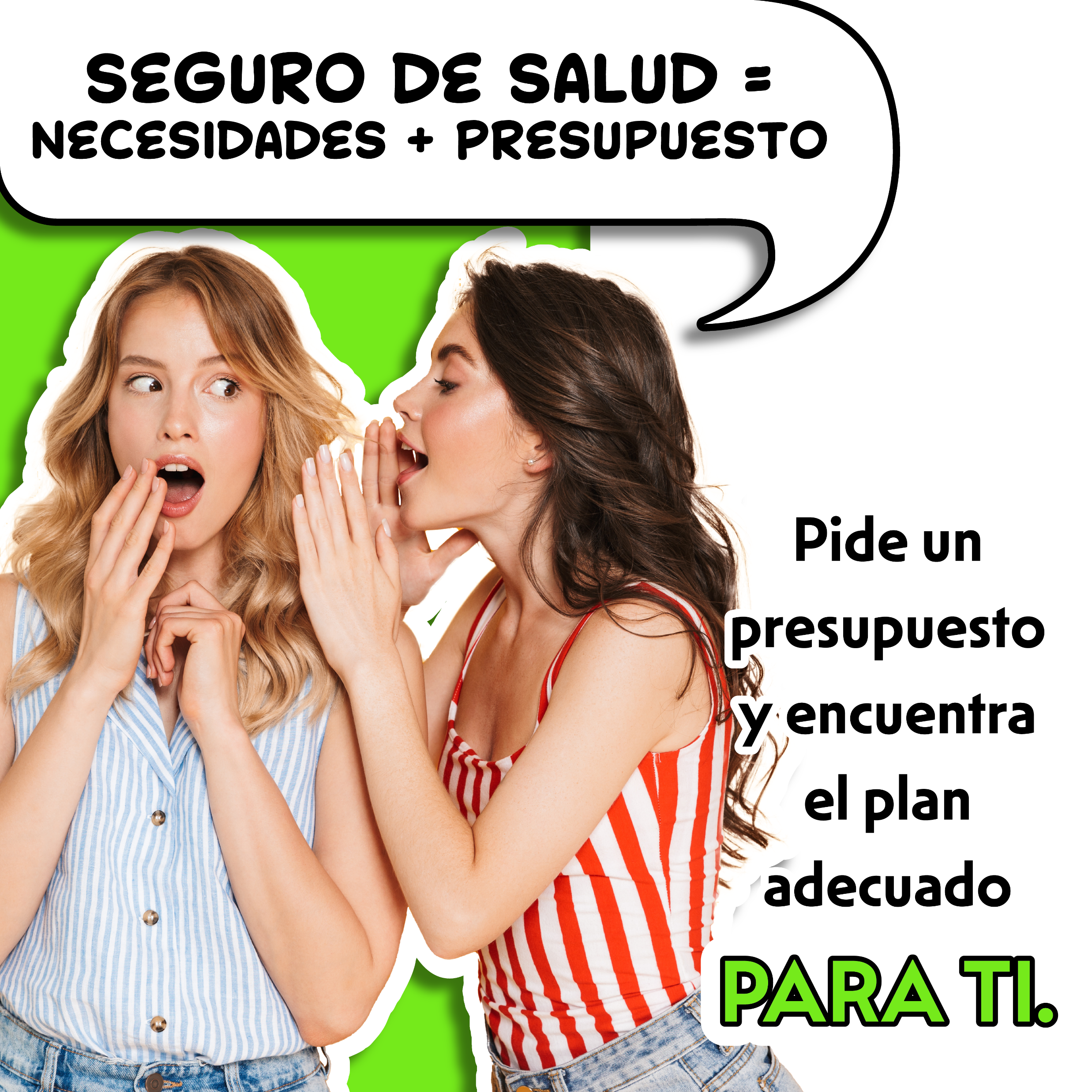 [Speaker Notes: Obtenga ayuda para encontrar una cobertura de salud que satisfaga tanto sus necesidades como su presupuesto.Complete el siguiente formulario para revisar sus opciones con un agente autorizado.]